2.4		                      			Kort division
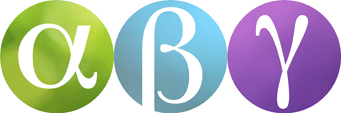 Freya och hennes syster har fått 648 kr att dela lika på. Nu funderar Freya på hur mycket hon kommer att få.
Det kan hon räkna ut med hjälp av kort division:
6  4  8
Börja divisionen med den största talsorten.
2
4
3
=
6 hundratal dividerat med 2 är 3 hundratal.
2
Fortsätt med tiotalen:
4 tiotal dividerat med 2 är 2 tiotal.
Avsluta med entalen:
8 ental dividerat med 2 är 4 ental.
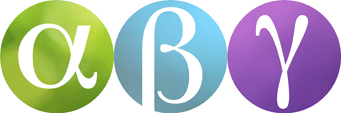 Exempel
4 8
9 3 6
b)
a)
3
4
4 tiotal dividerat med 4 är 1 tiotal.
4 8
=
1
2
a)
4
8 ental dividerat med 4 är 2 ental.
9 hundratal dividerat med 3 är 3 hundratal.
9 3 6
1
2
=
3
b)
3 tiotal dividerat med 3 är 1 tiotal.
3
6 ental dividerat med 3 är 2 ental.
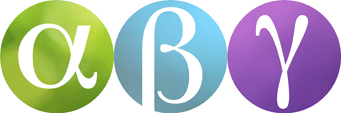 Exempel
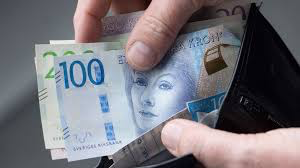 Hanna, Almir och Tina delar på 390 kr.
Hur mycket får var och en?
3 9 0
0
=
3
1
3
Svar:
De får 130 kr var.